Money Quiz!!!!
Write the question number and the answer in your maths book.
How much money is shown?
1
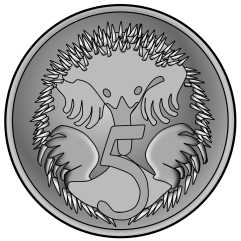 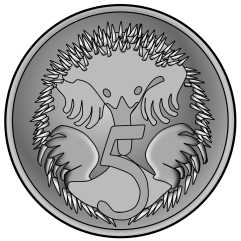 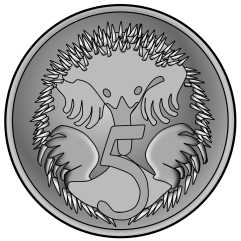 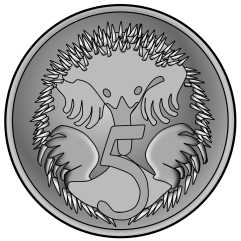 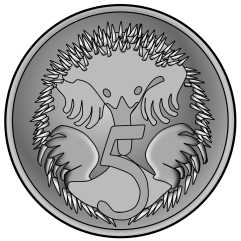 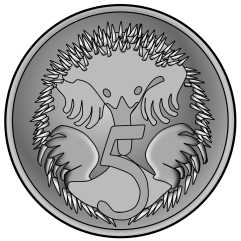 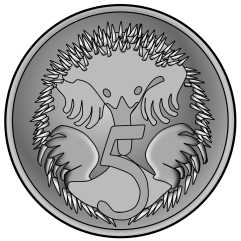 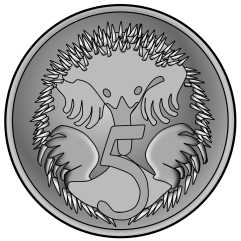 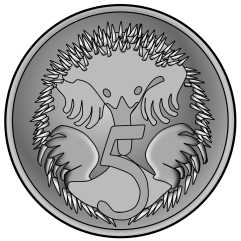 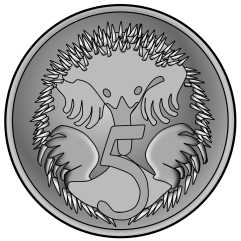 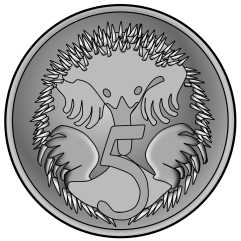 Write the question number and the answer in your maths book.
How much money is shown?
2
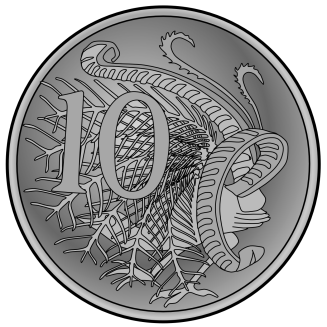 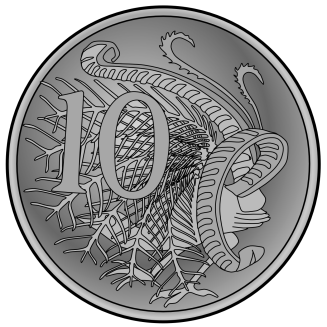 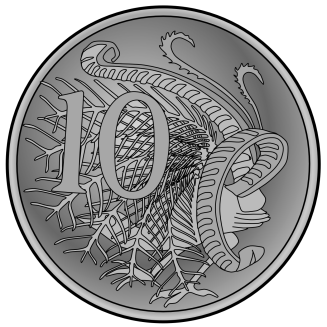 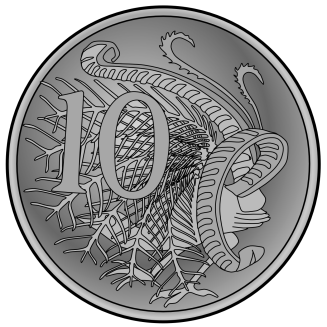 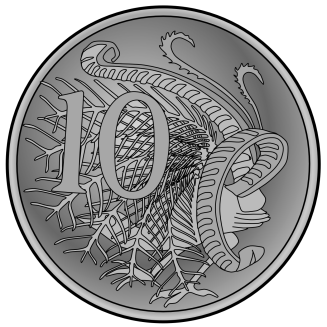 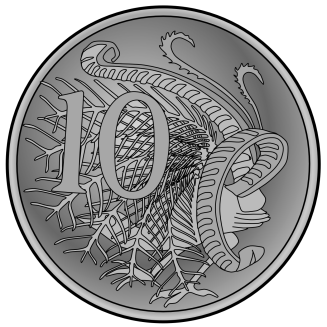 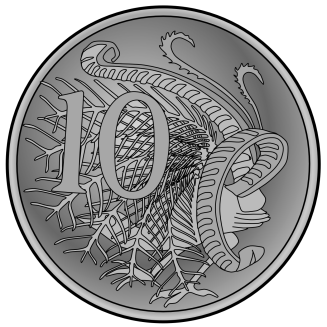 Write the question number and the answer in your maths book.
How much money is shown?
3
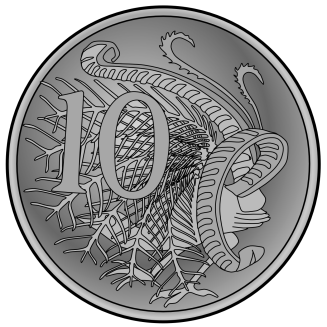 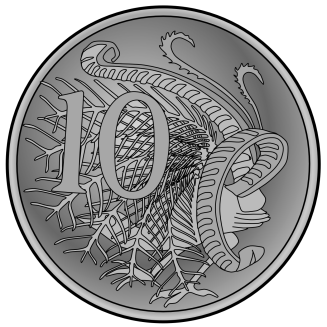 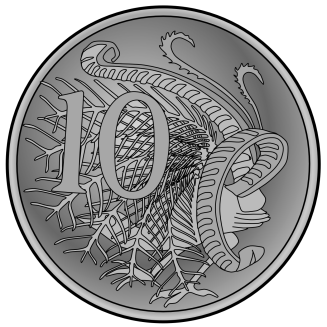 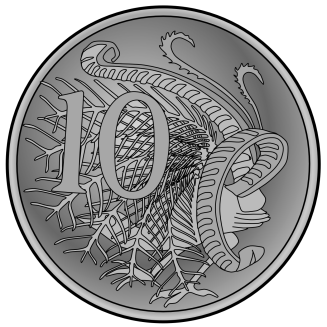 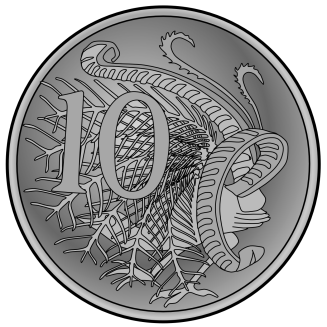 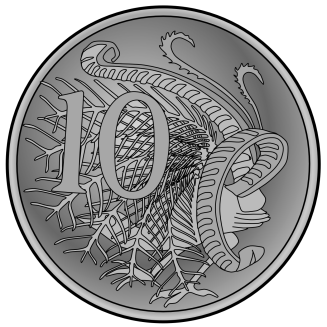 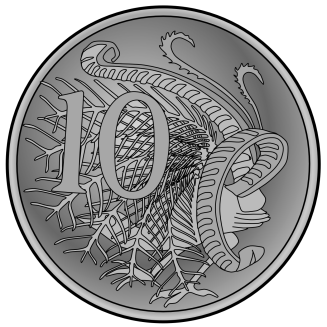 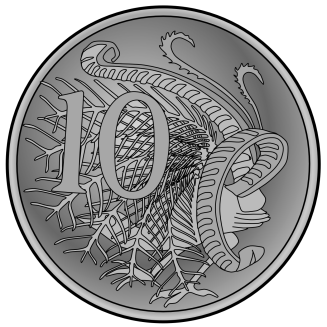 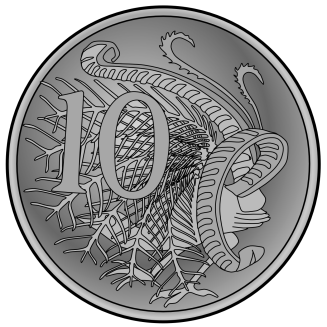 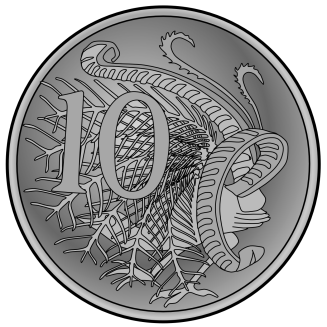 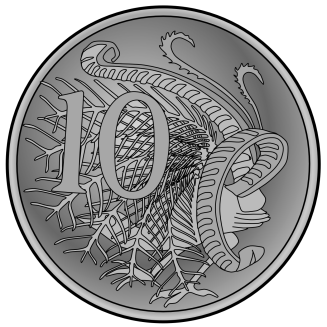 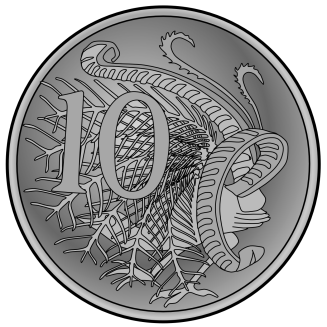 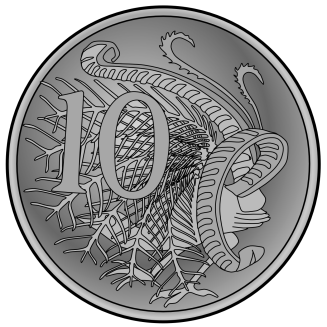 Write the question number and the answer in your maths book.
How much money is shown?
4
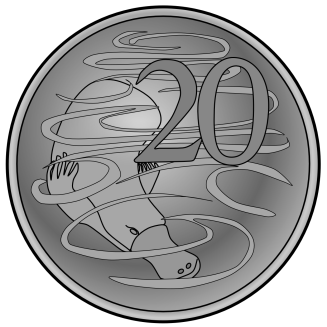 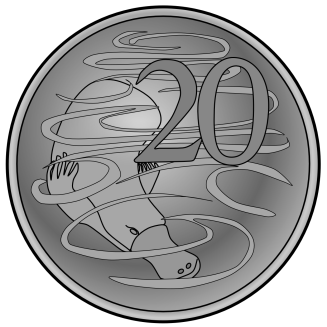 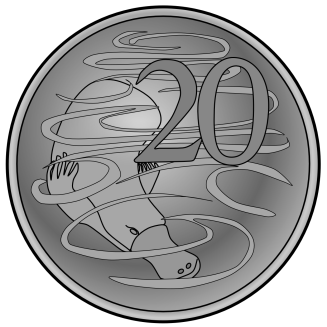 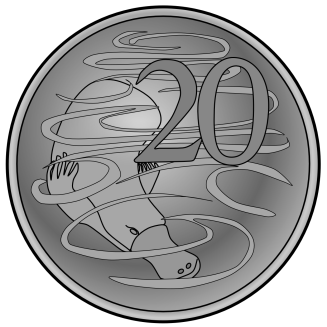 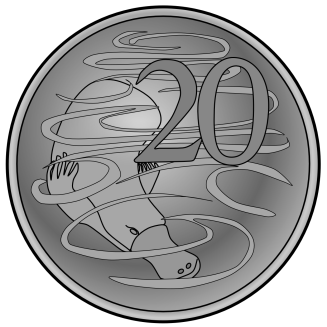 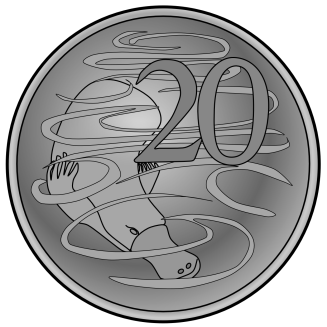 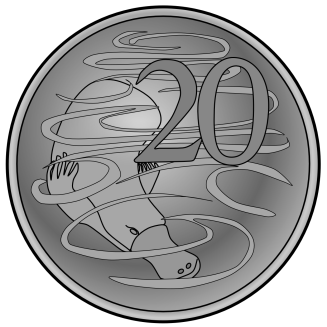 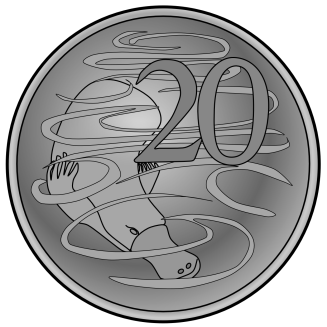 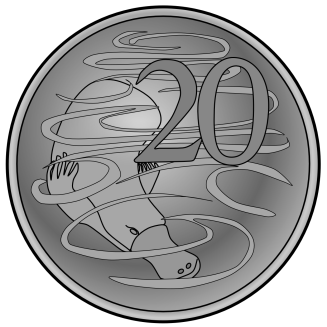 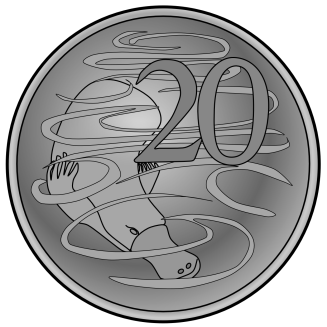 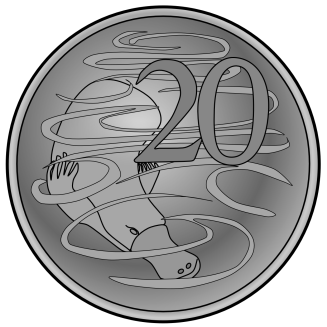 Write the question number and the answer in your maths book.
How much money is shown?
5
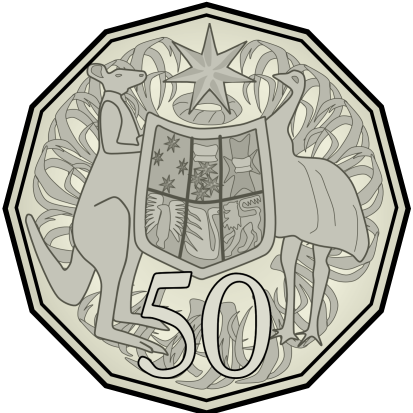 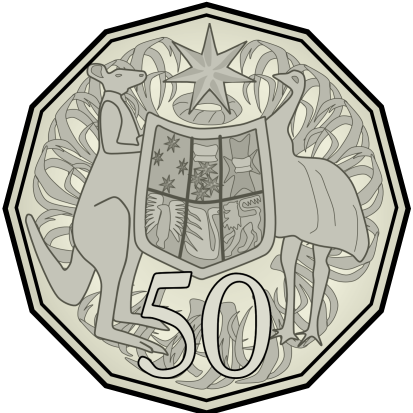 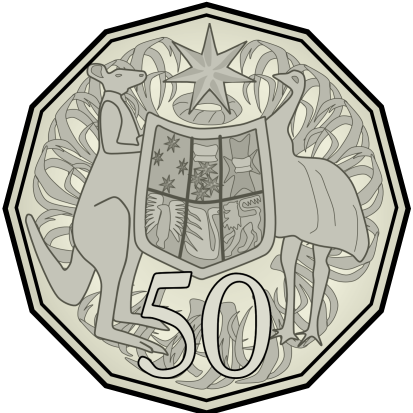 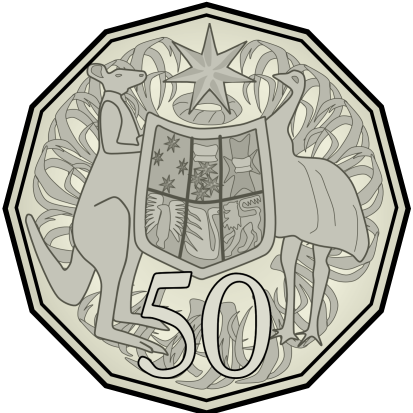 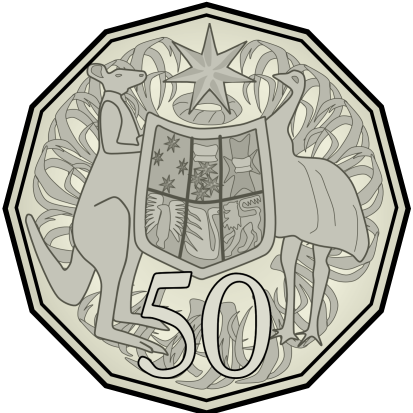 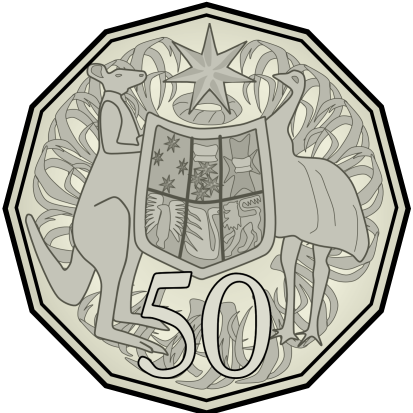 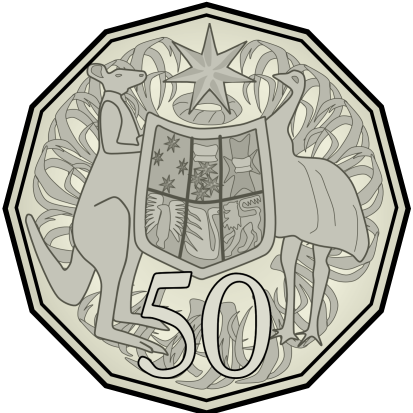 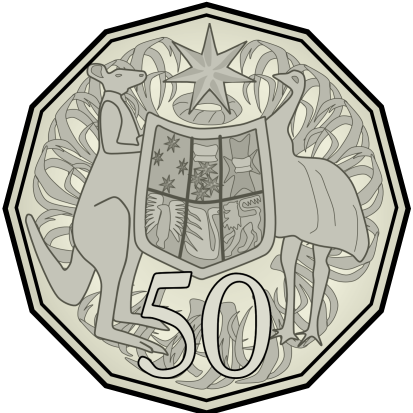 Write the question number and the answer in your maths book.
How much money is shown?
2
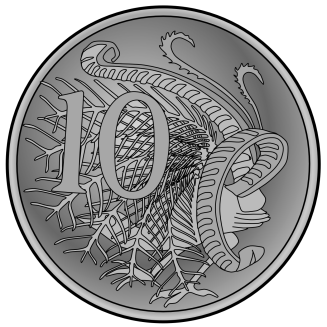 Write the question number and the answer in your maths book.
How much money is shown?
2
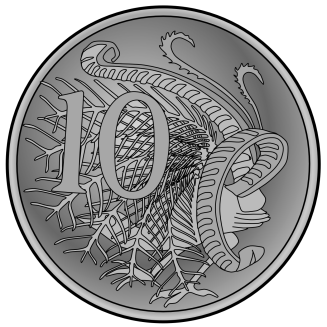 Write the question number and the answer in your maths book.
How much money is shown?
2
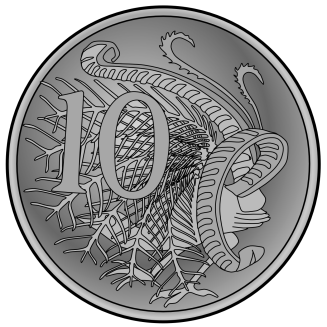 Write the question number and the answer in your maths book.
How much money is shown?
2
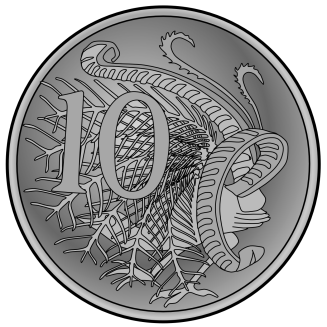 Write the question number and the answer in your maths book.
How much money is shown?
2
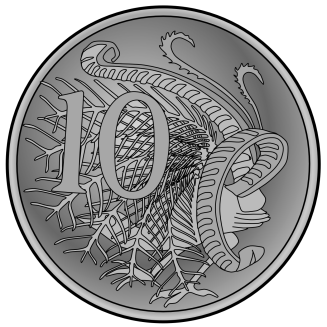